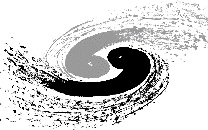 CEPC 探测器端部HCAL进展
中国科学院高能物理研究所
张俊嵩 
2025.5.25
目录
端部HCAL总体概述
端部HCAL的组装
HCAL端部灵敏层的设计
端部HCAL水冷结构
未来的研究方向
HCAL端部总体概述
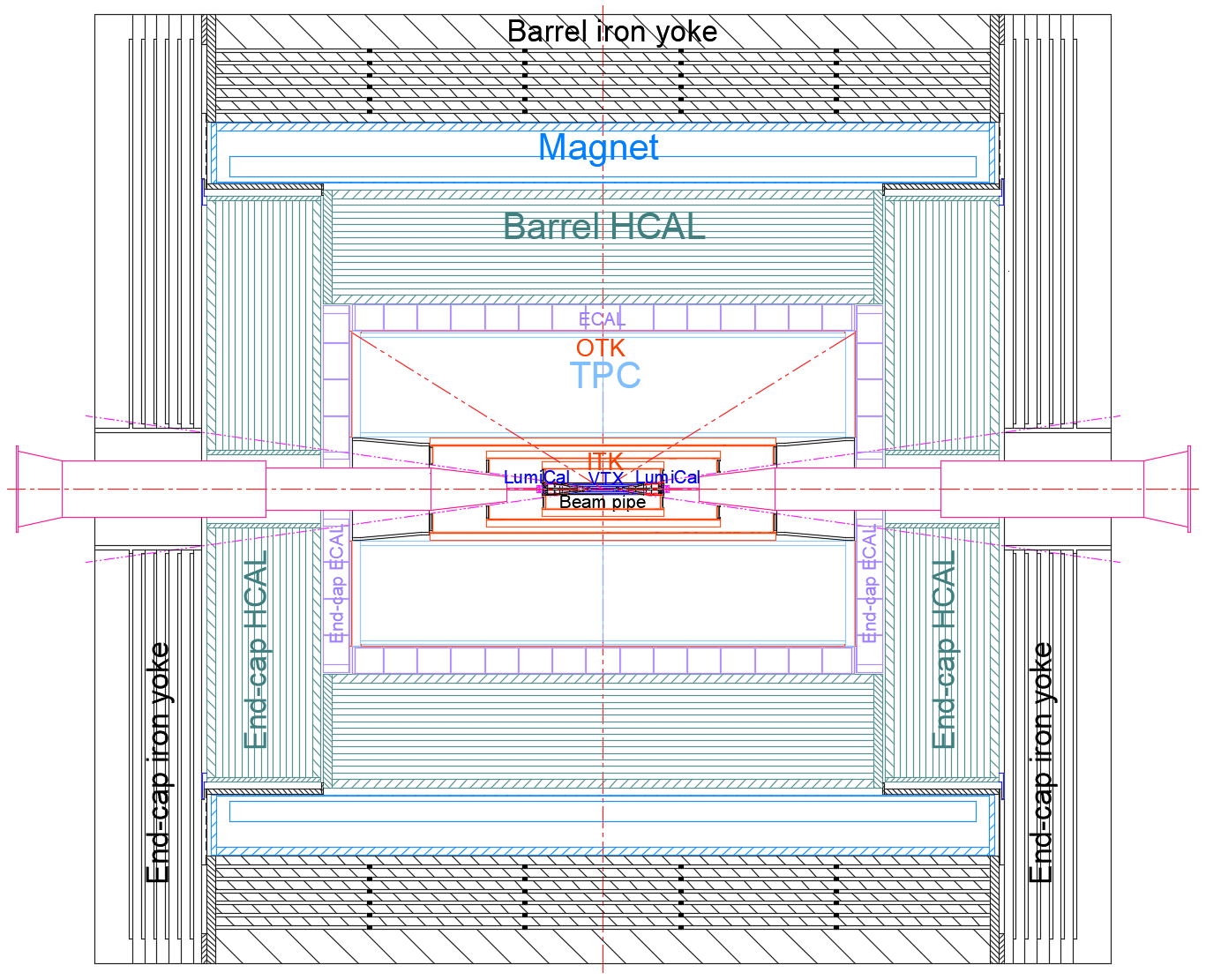 端部HCAL位置为两侧镜像关系。单个重约360吨
HCAL端部总体概述
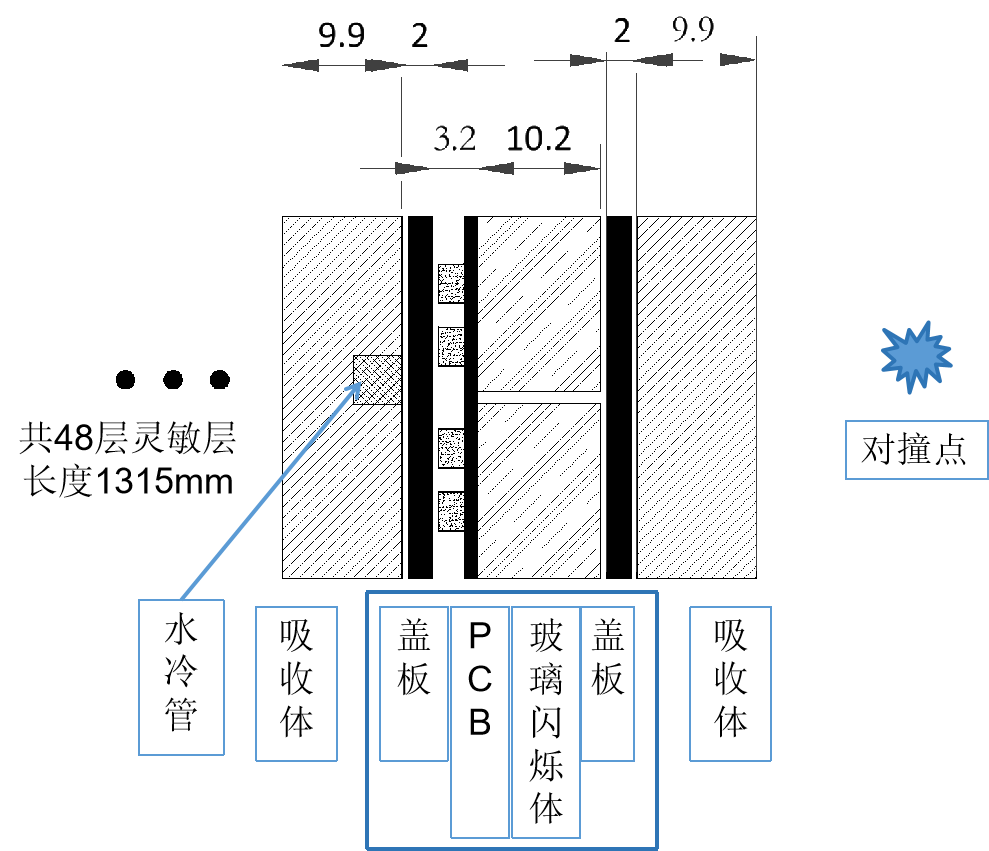 设计要求
设计要求：
机械设计要求：
1、外形尺寸:
6670、1360（与总图不自洽）
2、敏感区与吸收体交错排布 
3、连接结构
4、面对对撞点第一层为吸收体

探测器要求：
5、闪烁玻璃体10.2mm厚，外形尺寸40mmX40mm;
6、晶体无间隙排布

电子学要求：
7、相邻SiPM的温升小于±1.5度
8、36个闪烁玻璃体对应1个芯片，每个闪烁玻璃体对应4个SiPM
9    单个端部 总功率 16.186Kw，两个端部量能器要乘以2
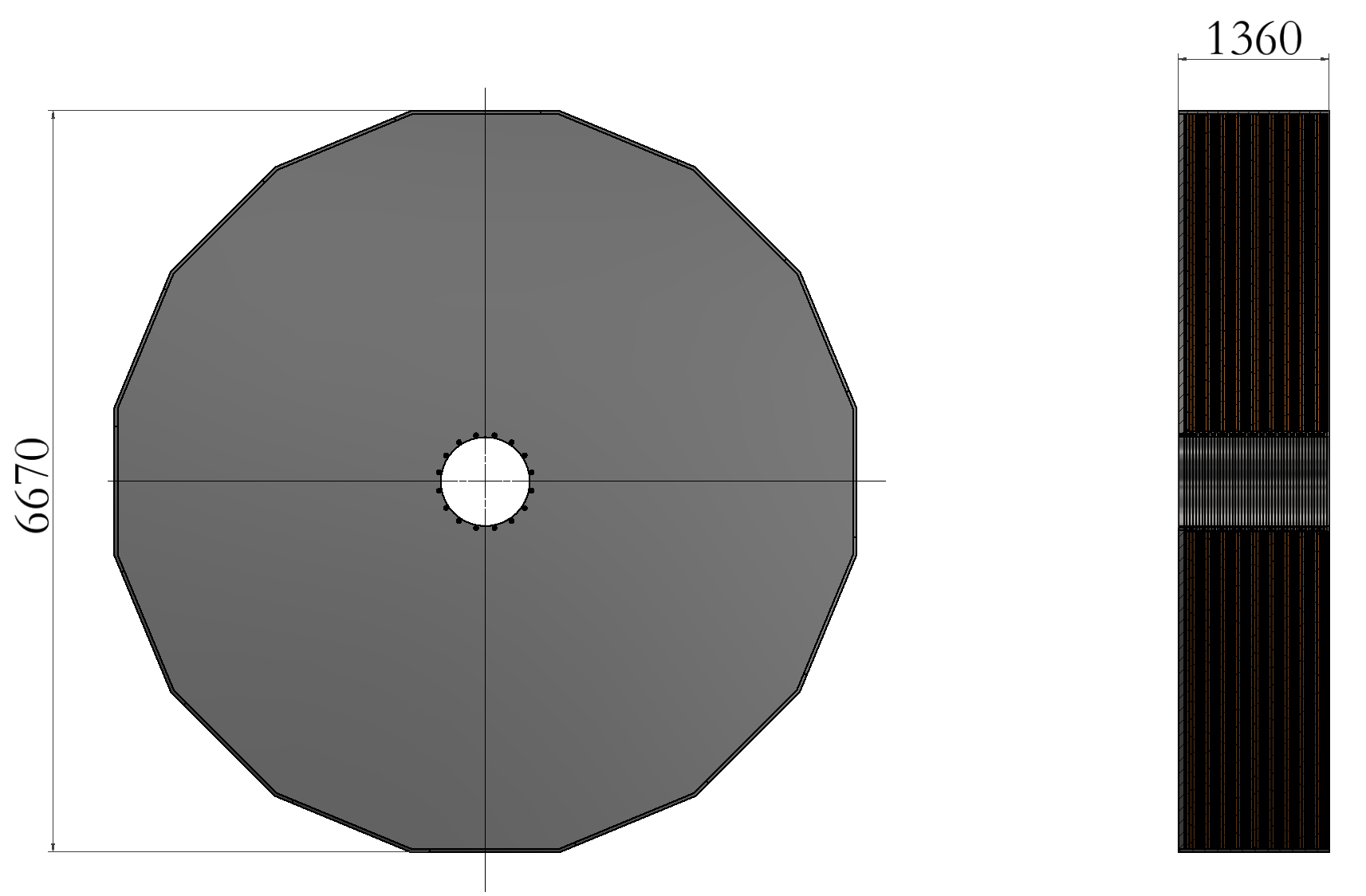 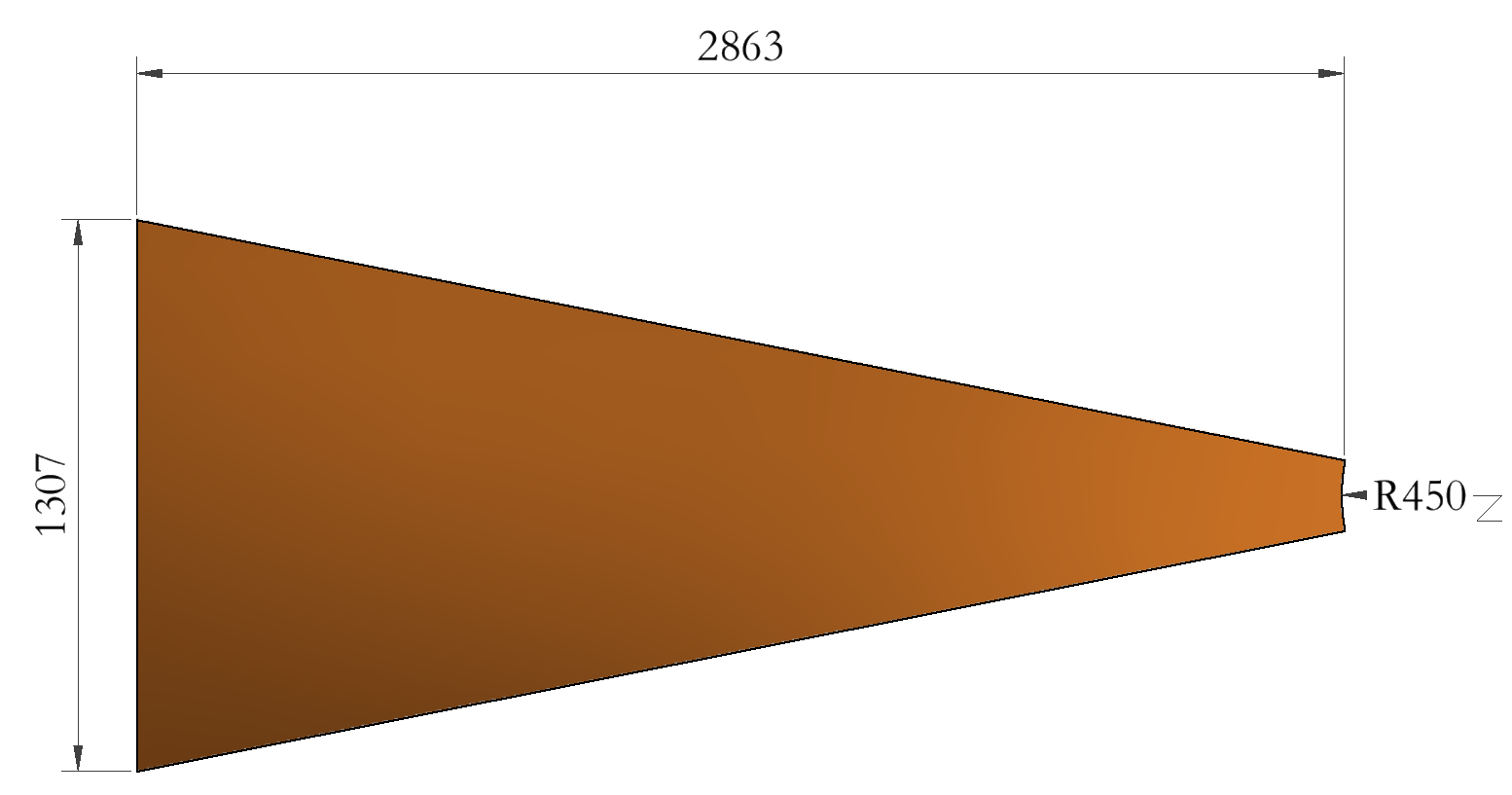 端部HCAL的组装
水平组装方案
灵敏层尺寸
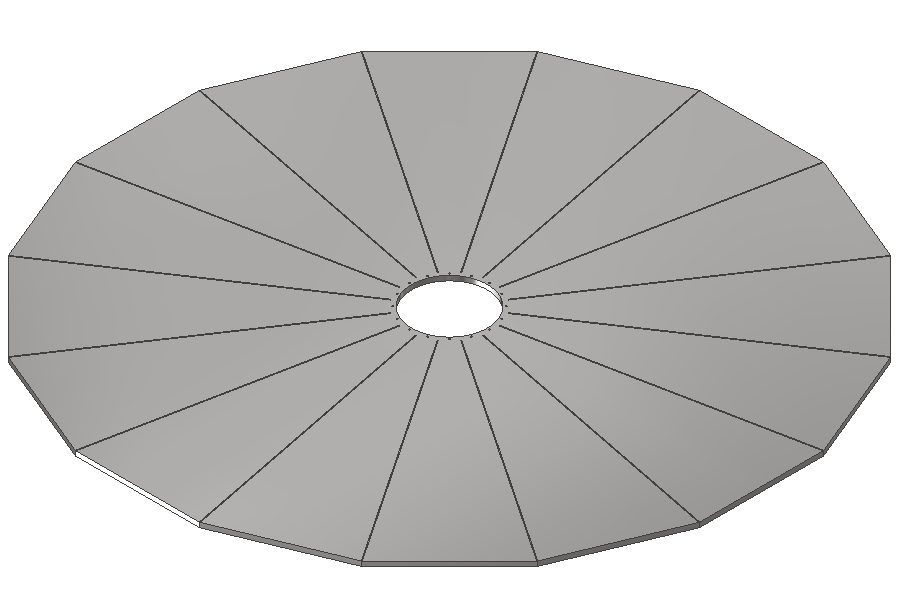 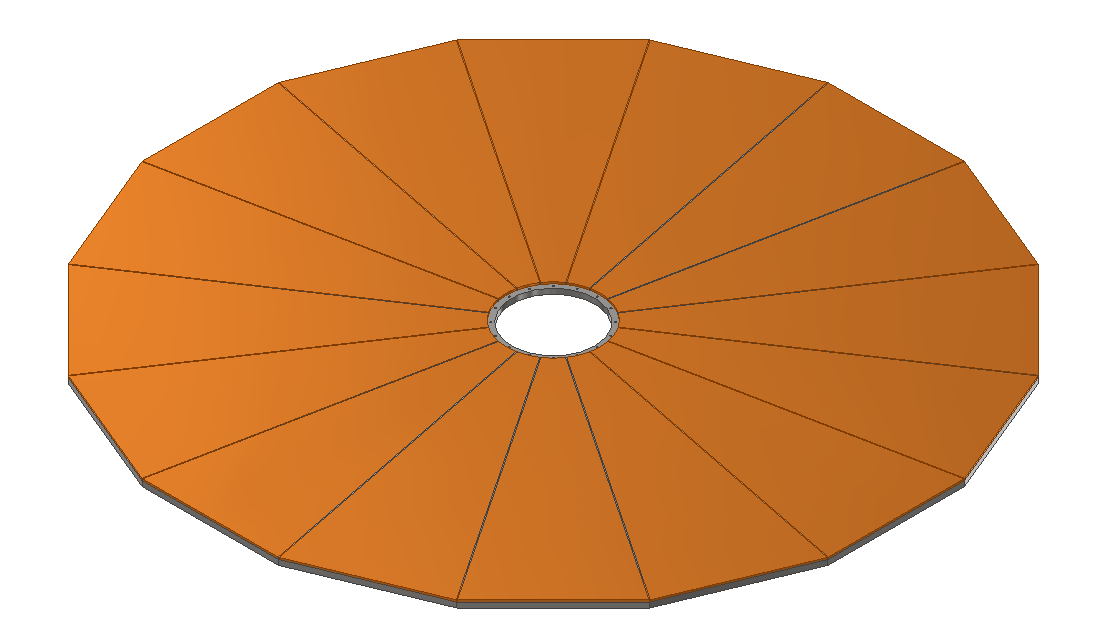 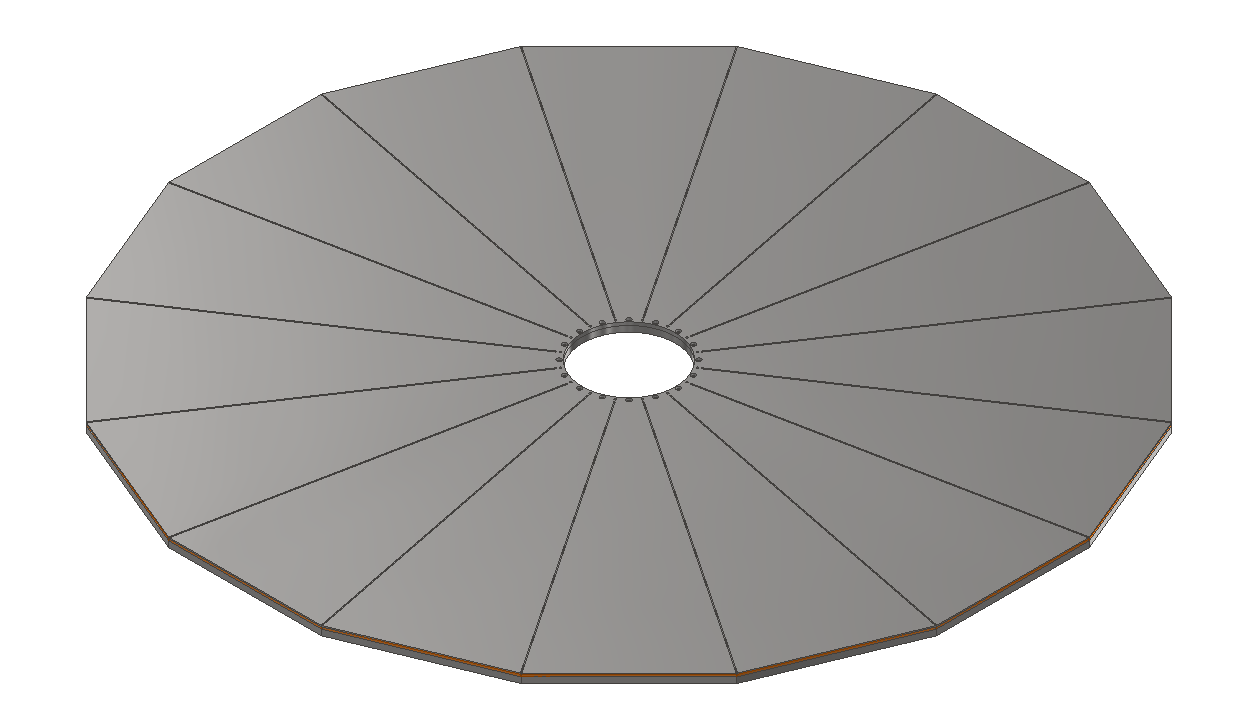 安装1层吸收体
50mm厚底板
安装16个探测器
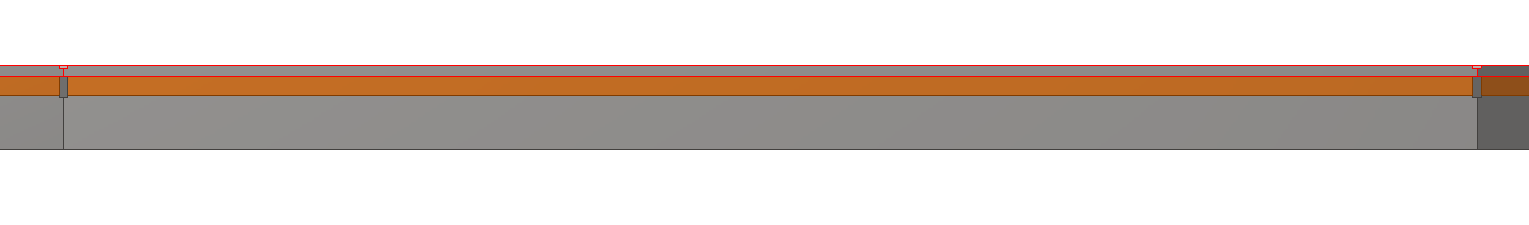 吸收体层9.9mm
灵敏层17.4mm
底板（最外层板）50mm
端部HCAL的组装
水平组装方案
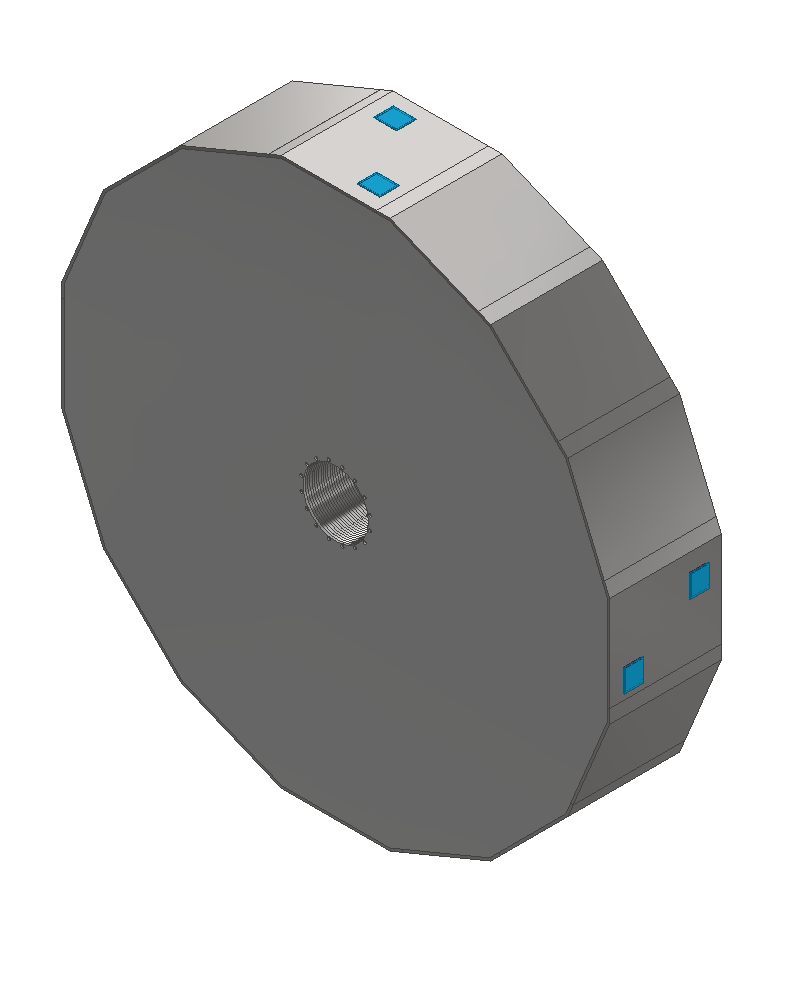 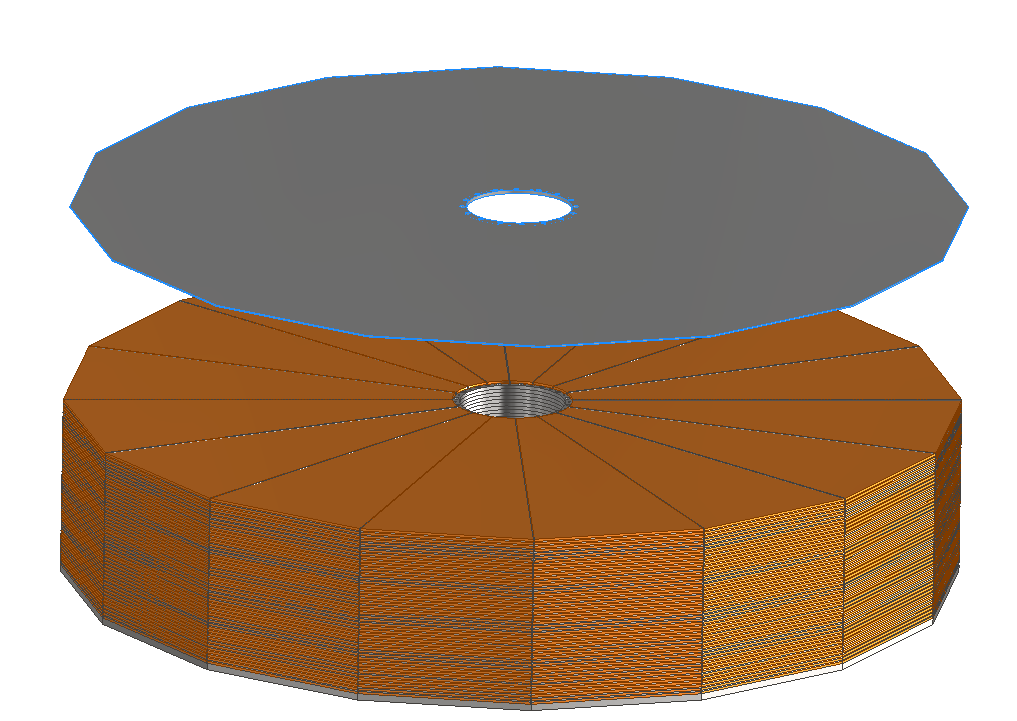 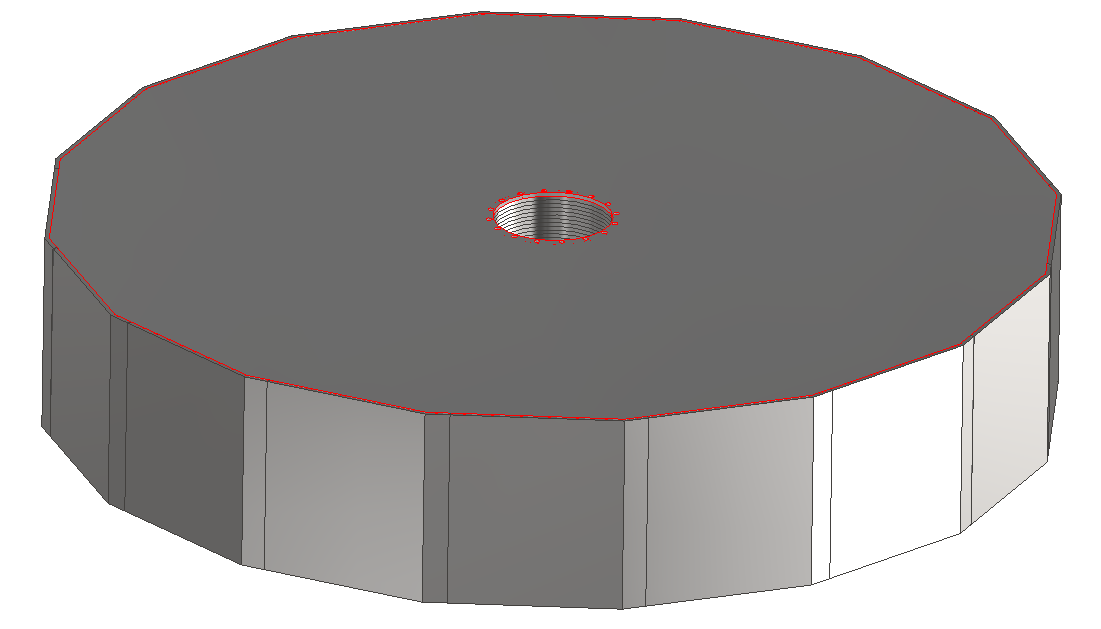 安装侧板
垂直放置
安装连接结构
安装48层探测器层，最上层为吸收体
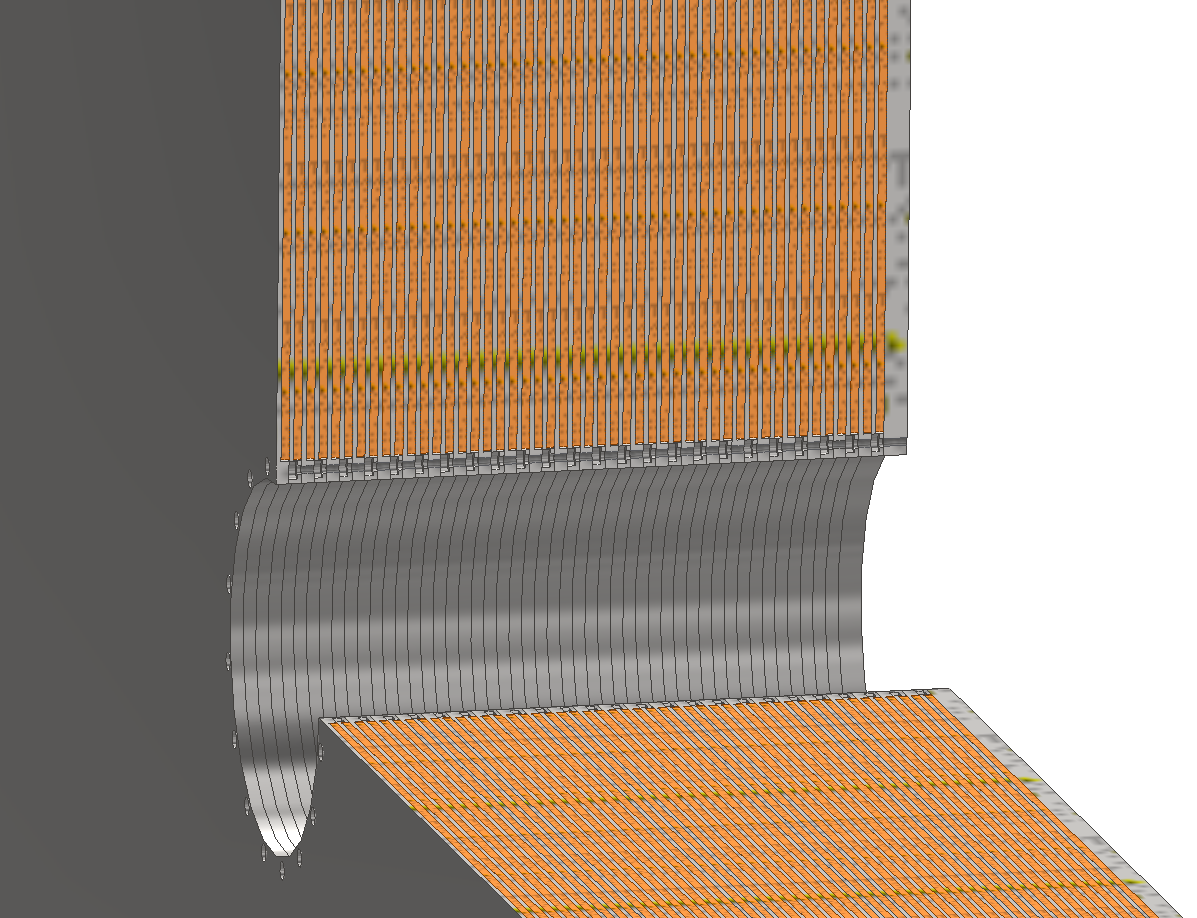 存在的问题：水电路的出口结构需要进一步设计
中心交错连接
上盖板
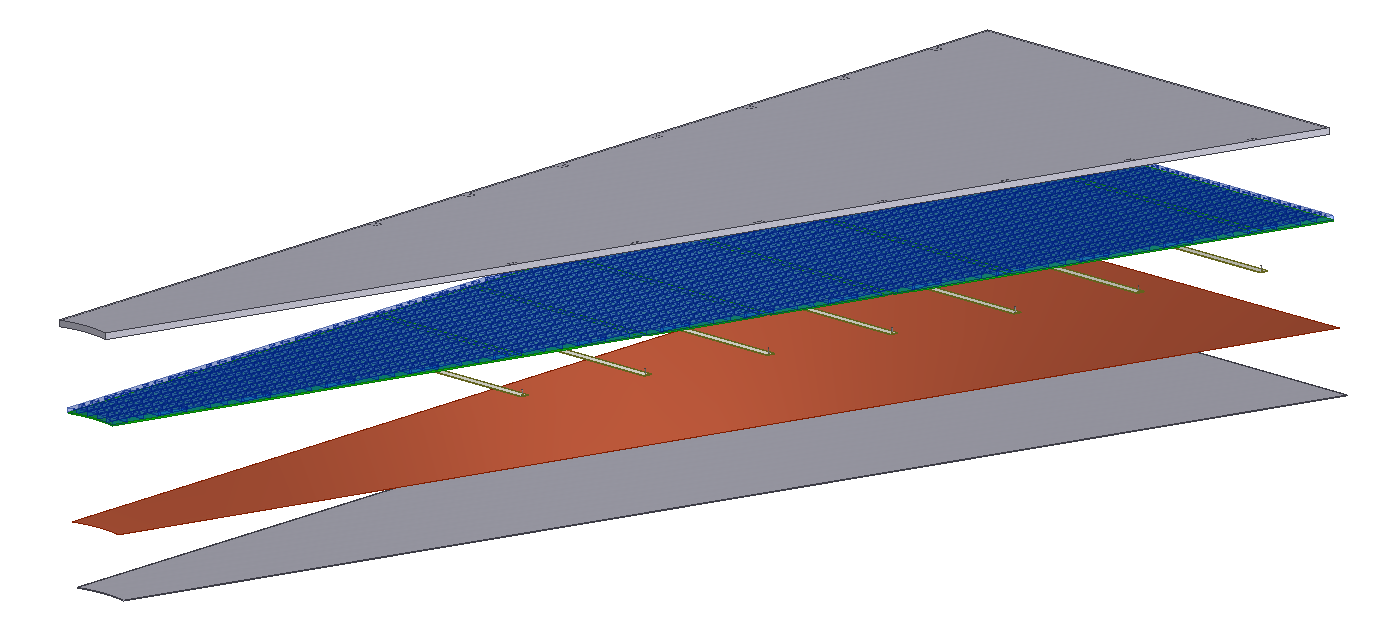 闪烁玻璃PCB
夹装压条
导热层
下盖板
HCAL端部灵敏层的设计
灵敏层结构模型设计
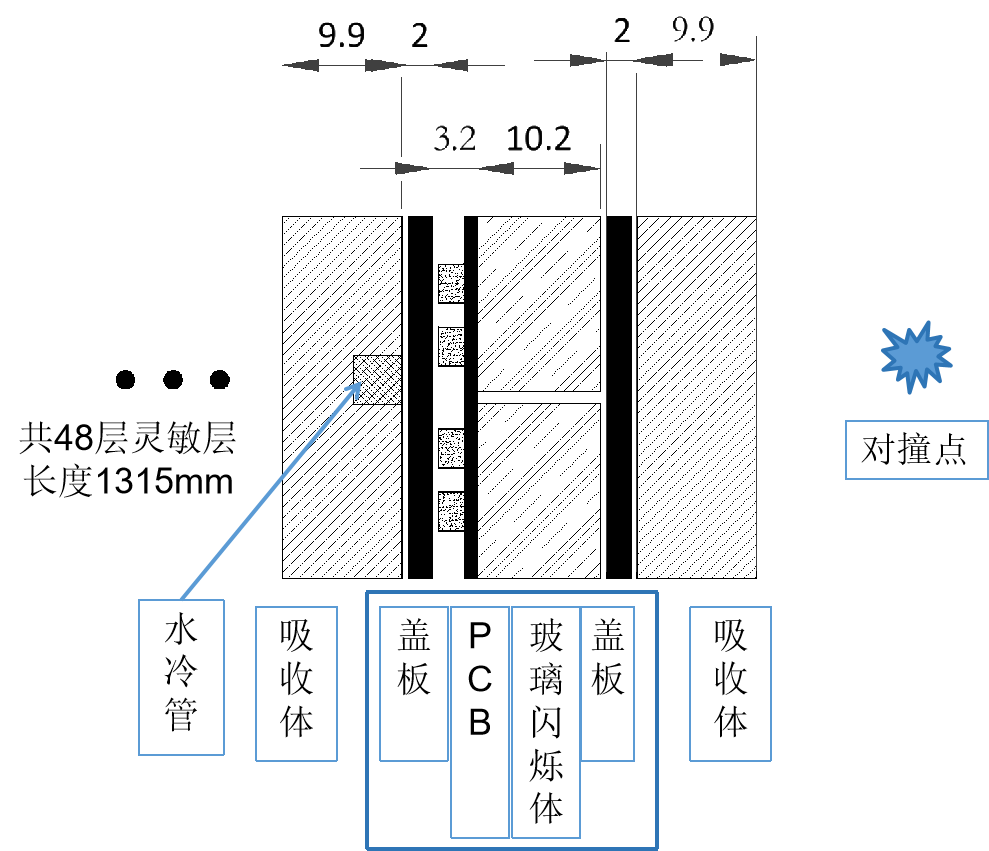 设计要求：1、灵敏层刚度满足应力要求
                   2、无间隙晶体排布
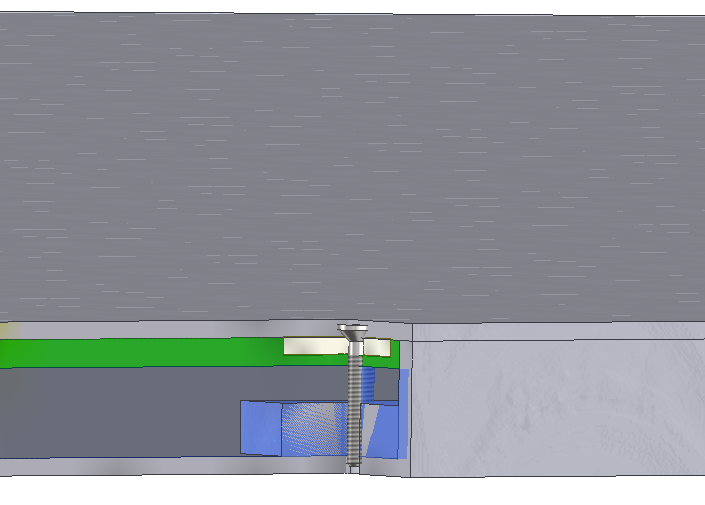 装配方式
灵敏层结构
HCAL端部灵敏层的设计
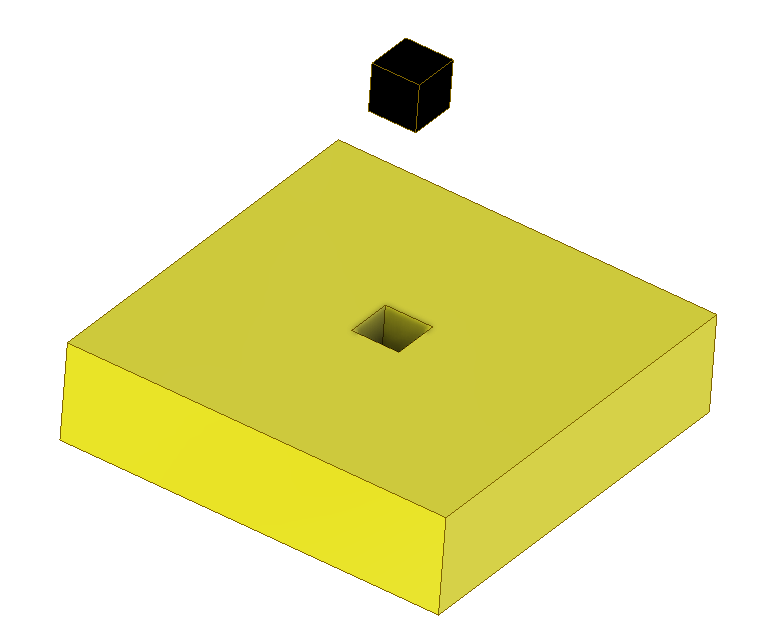 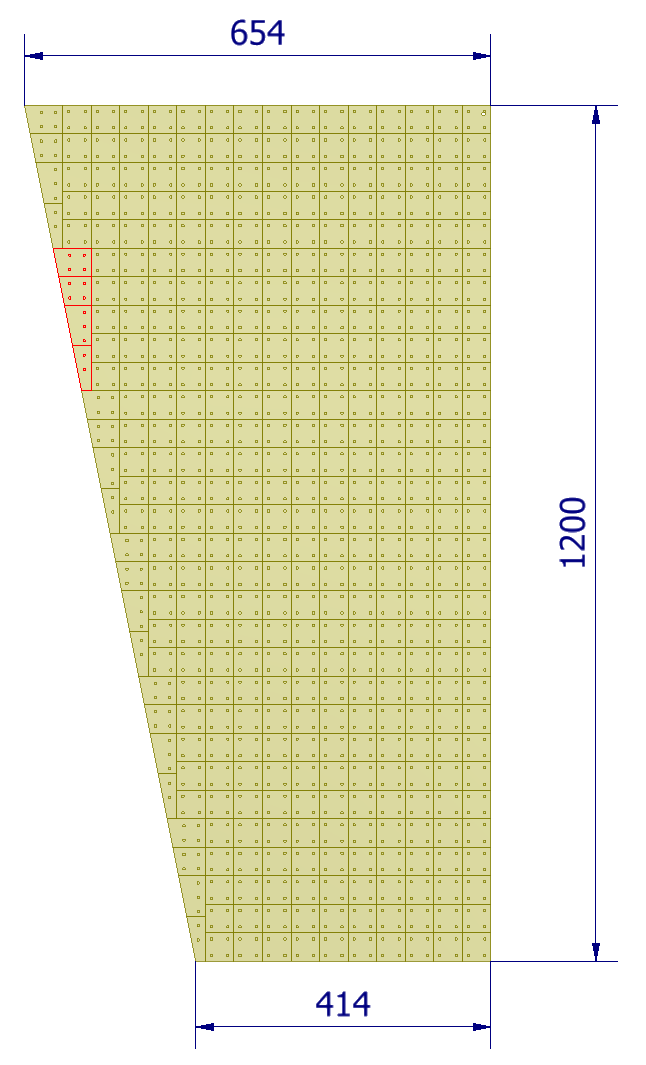 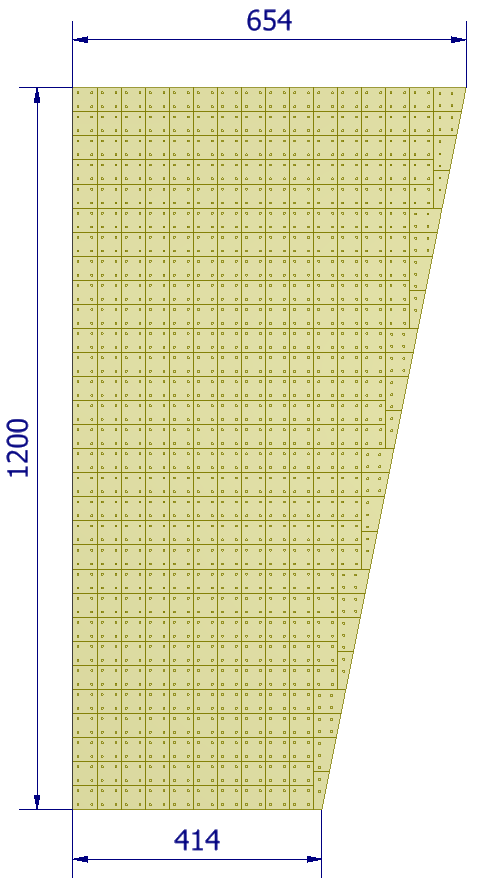 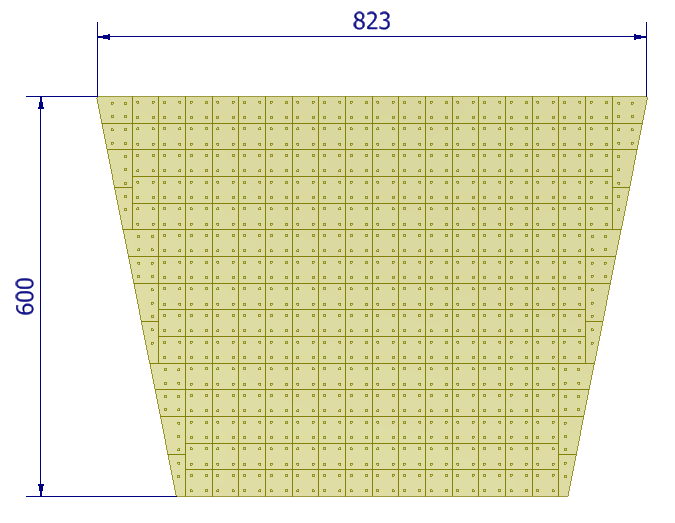 40mmX40mm

1 SiPM
No3. box 
264 玻璃闪烁体
No2. box 
399 玻璃闪烁体
No1. box 
399 玻璃闪烁体
HCAL端部灵敏层的设计
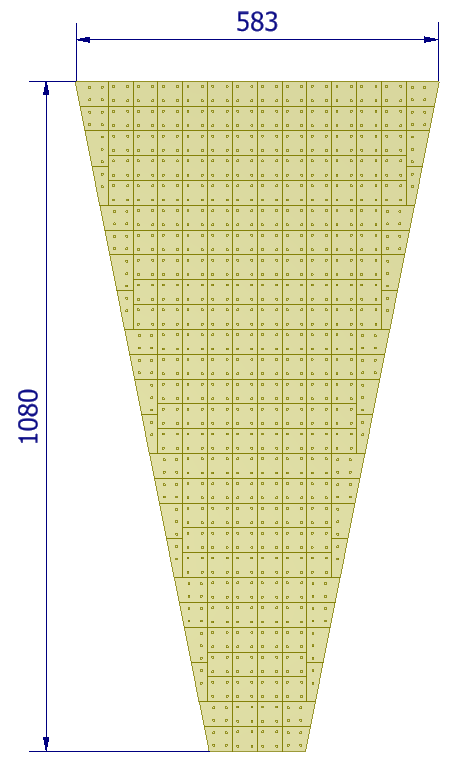 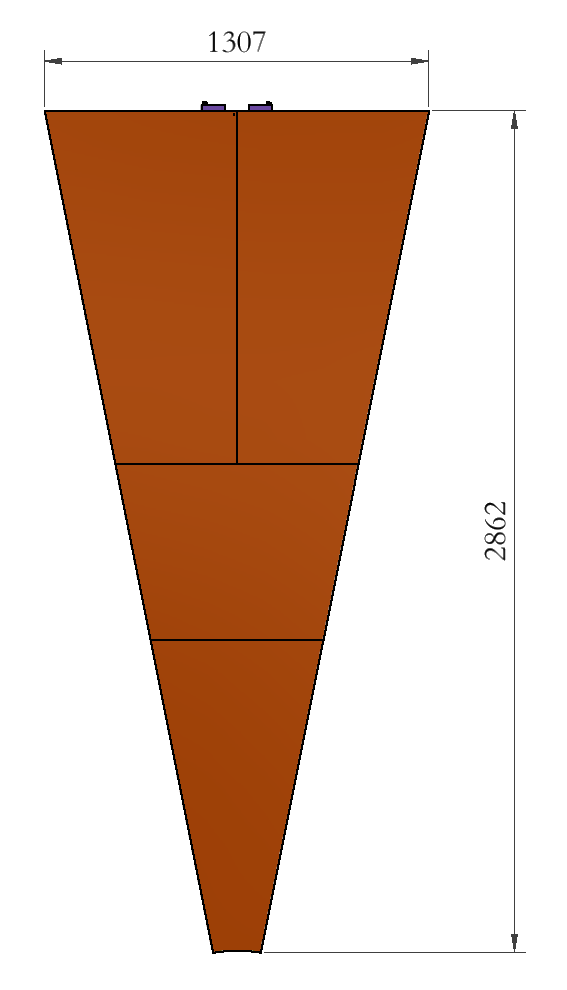 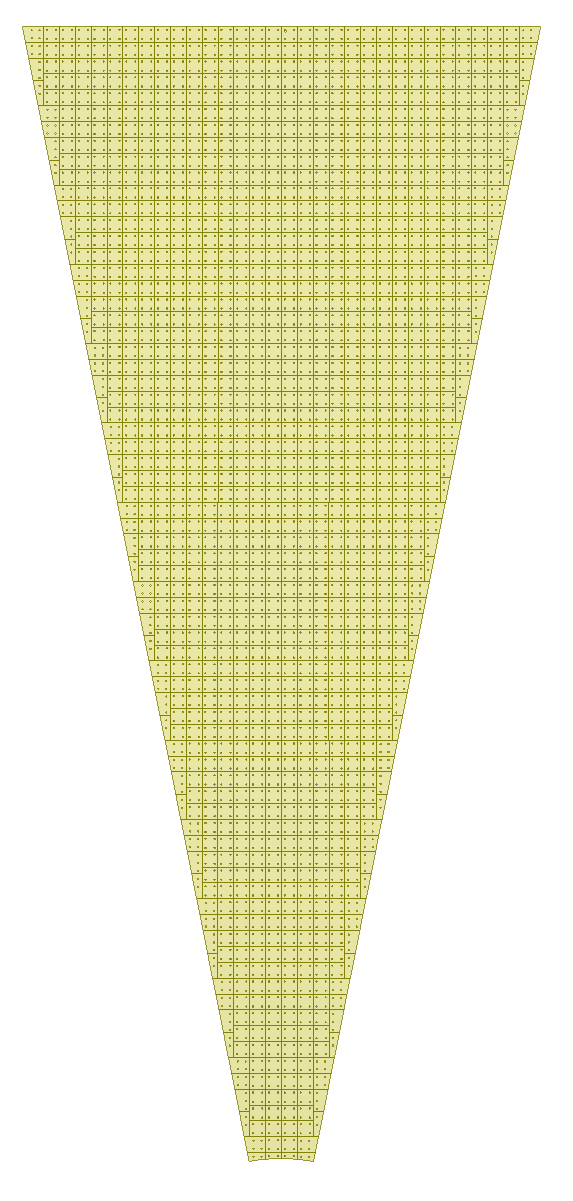 一个灵敏区域总共有四个boxs组成，共1310 玻璃闪烁体
No4. box 
248 玻璃闪烁体
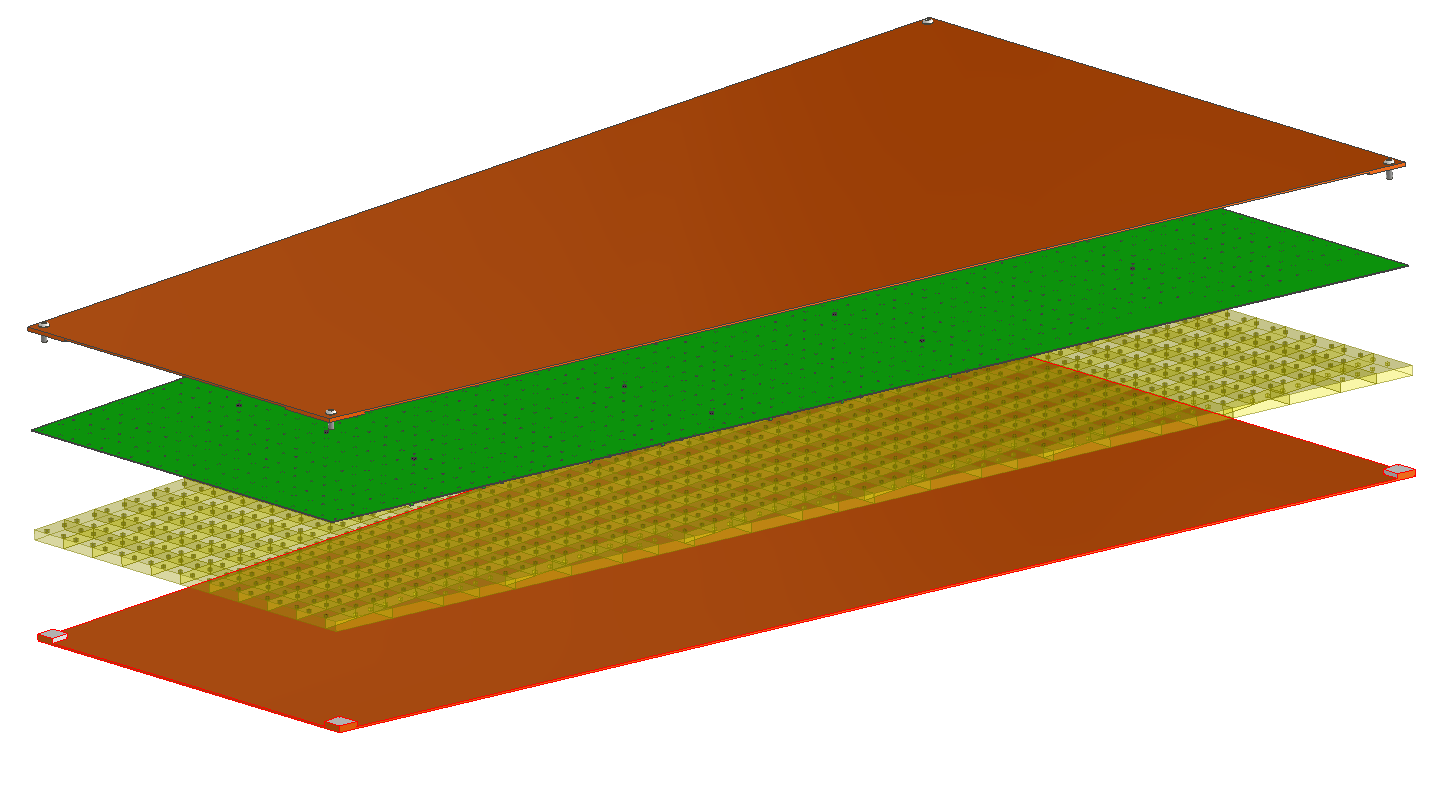 upper cover plate
PCB & ASIC chip
Glass scintillator
lower cover plate
HCAL端部灵敏层的设计
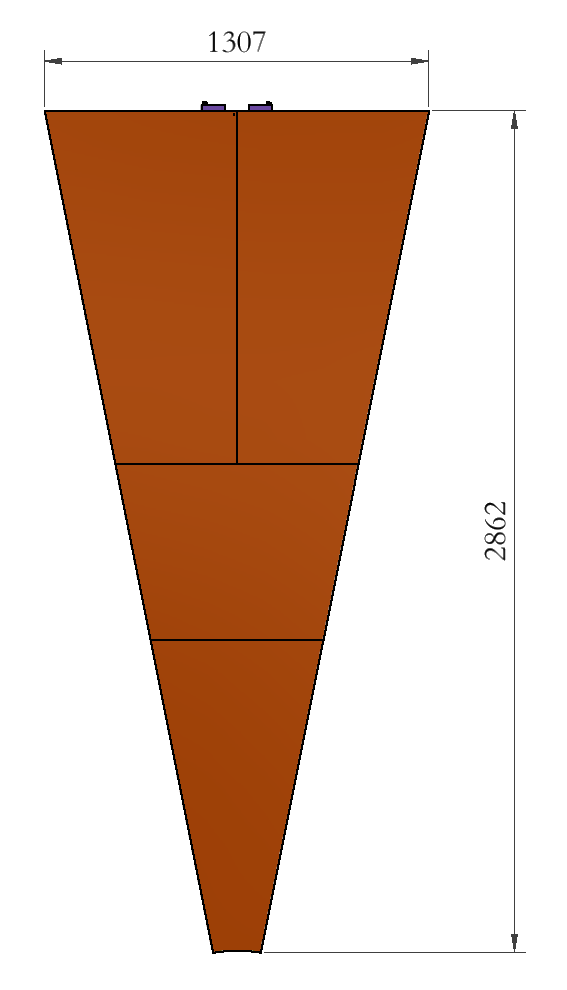 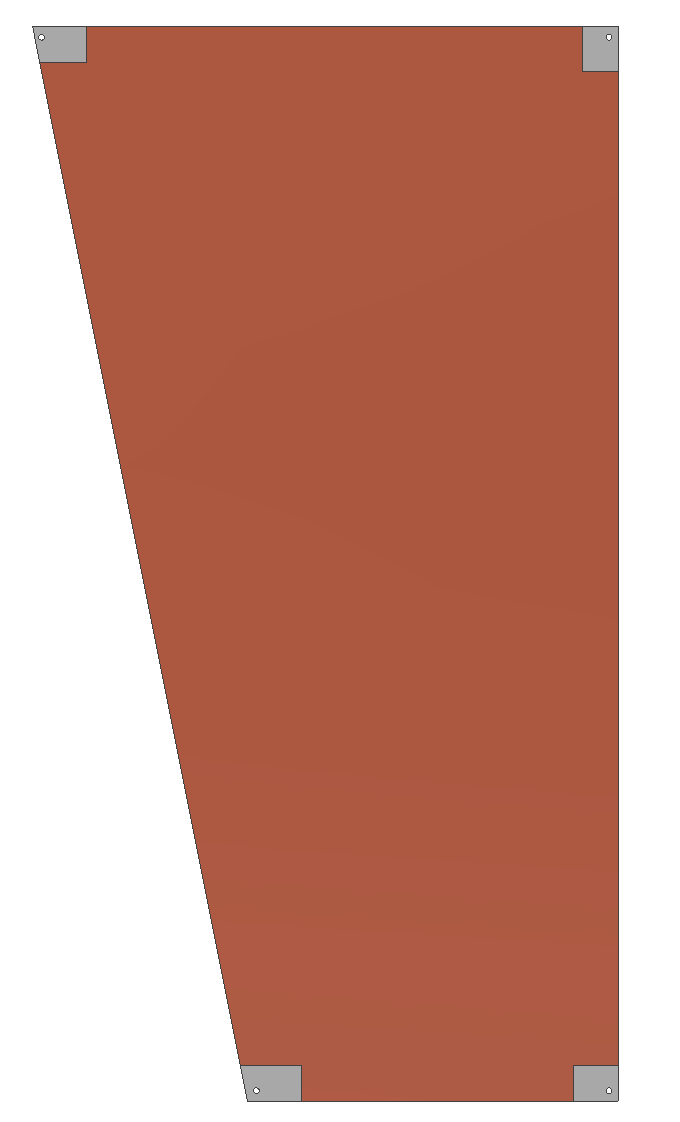 11 types Box
2mm boss
Avoid crushing PCB
& ASIC chip
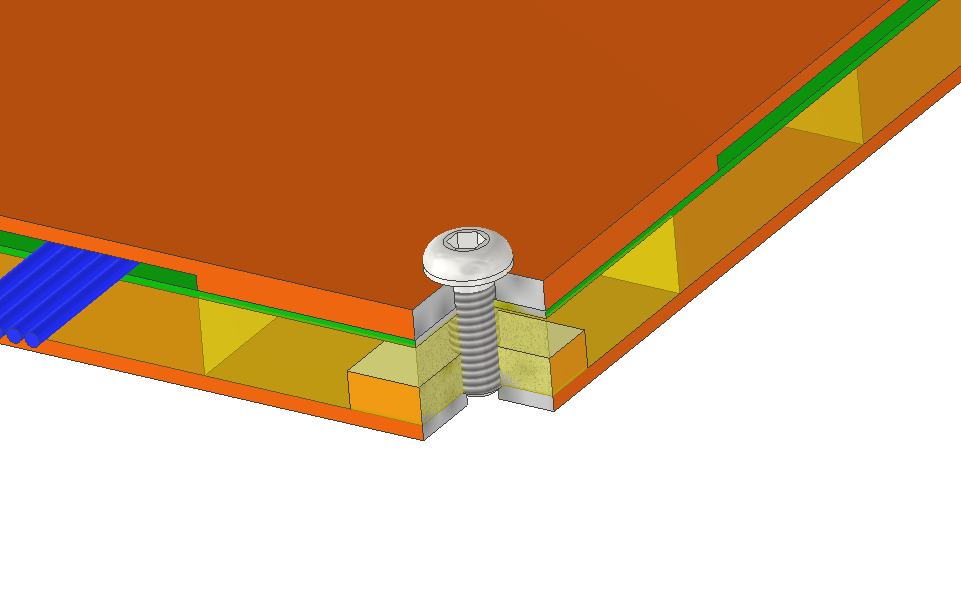 M6 bolted connection
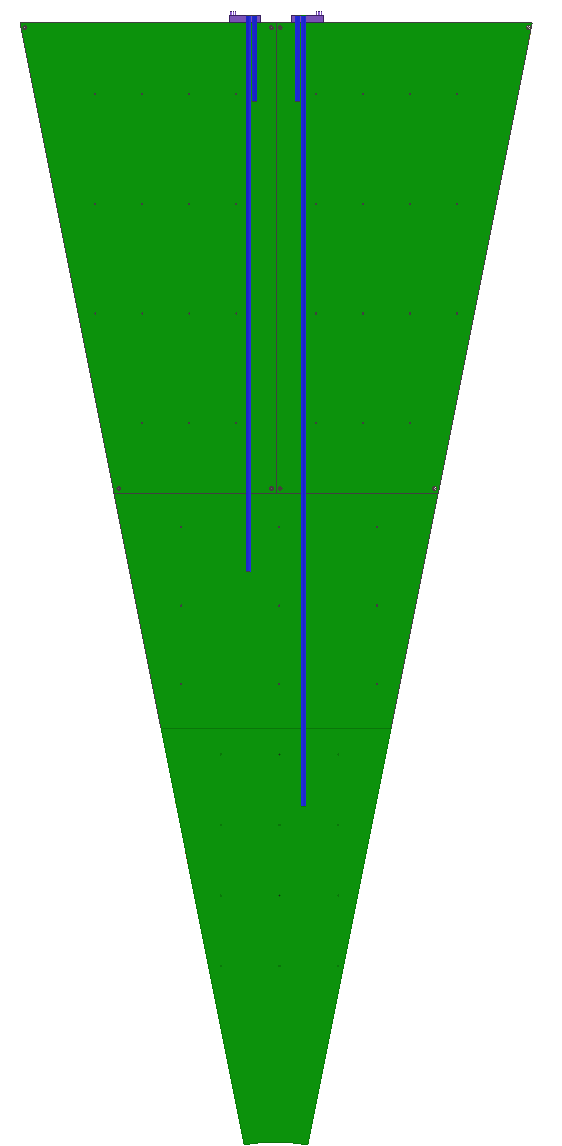 2
1
12mm
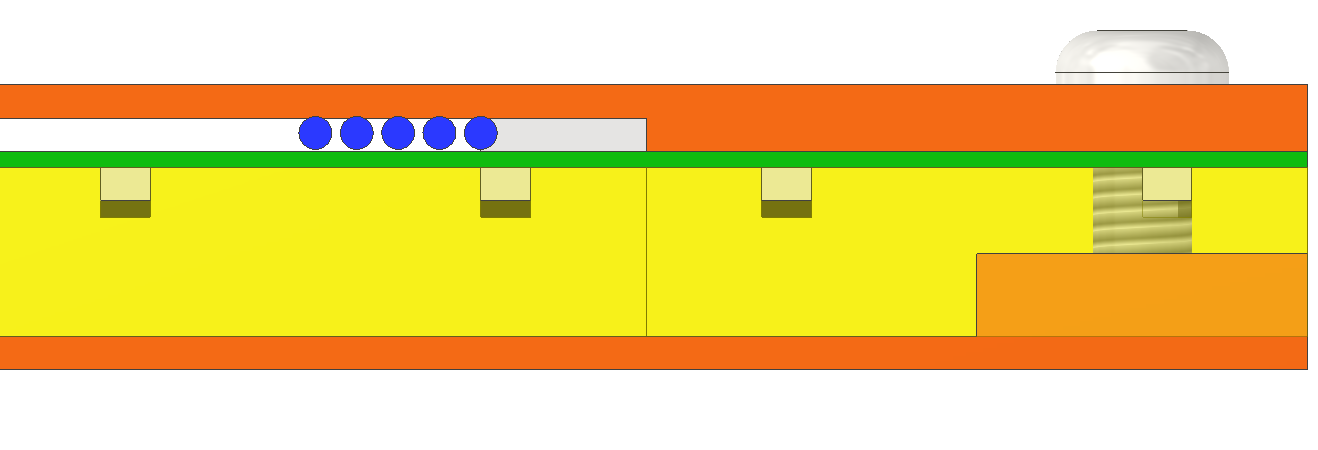 3
4
HCAL端部灵敏层的设计
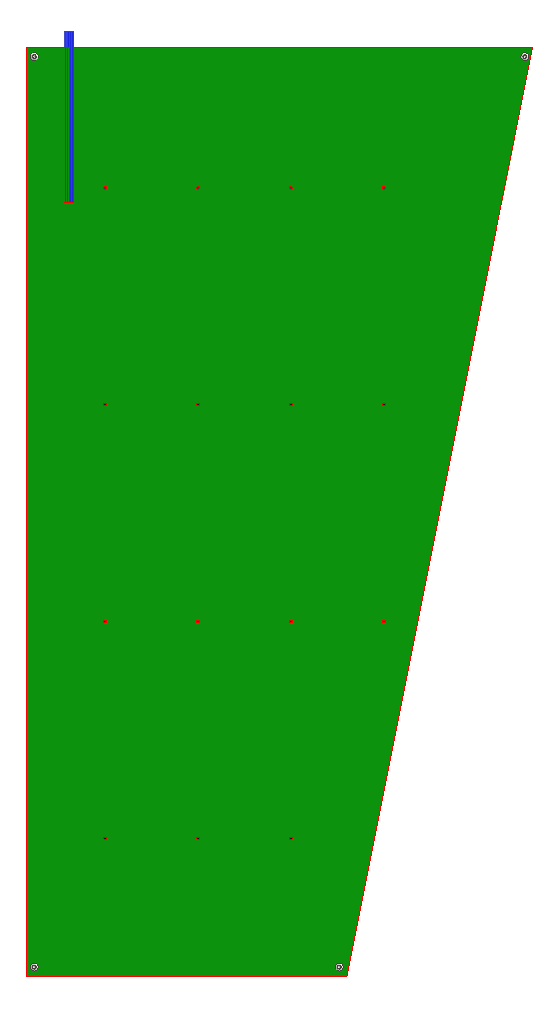 1 box have 5  cables

Cable diameter 2mm
HCAL端部灵敏层的设计
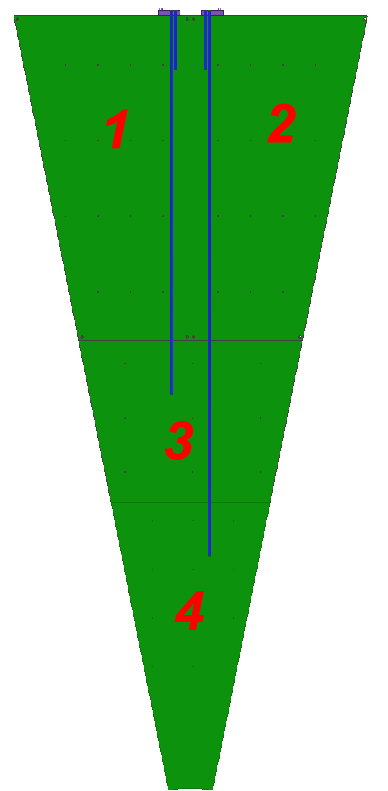 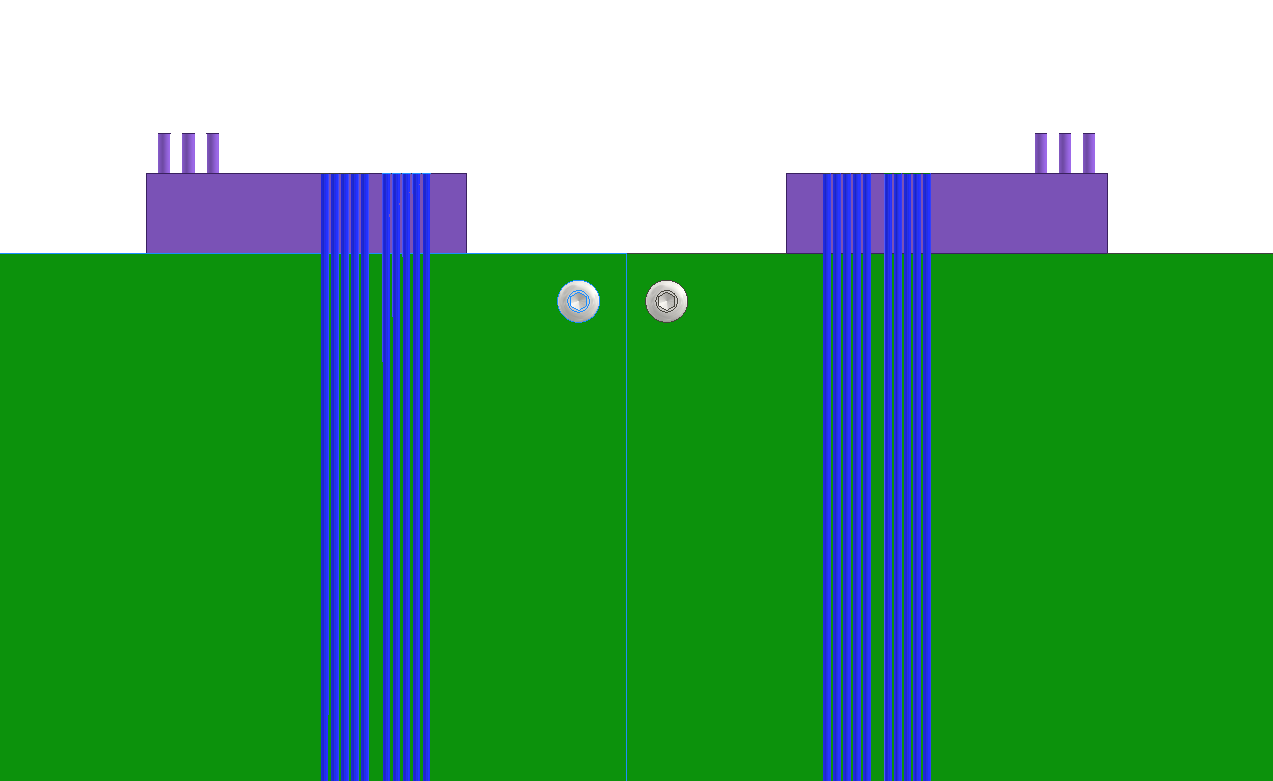 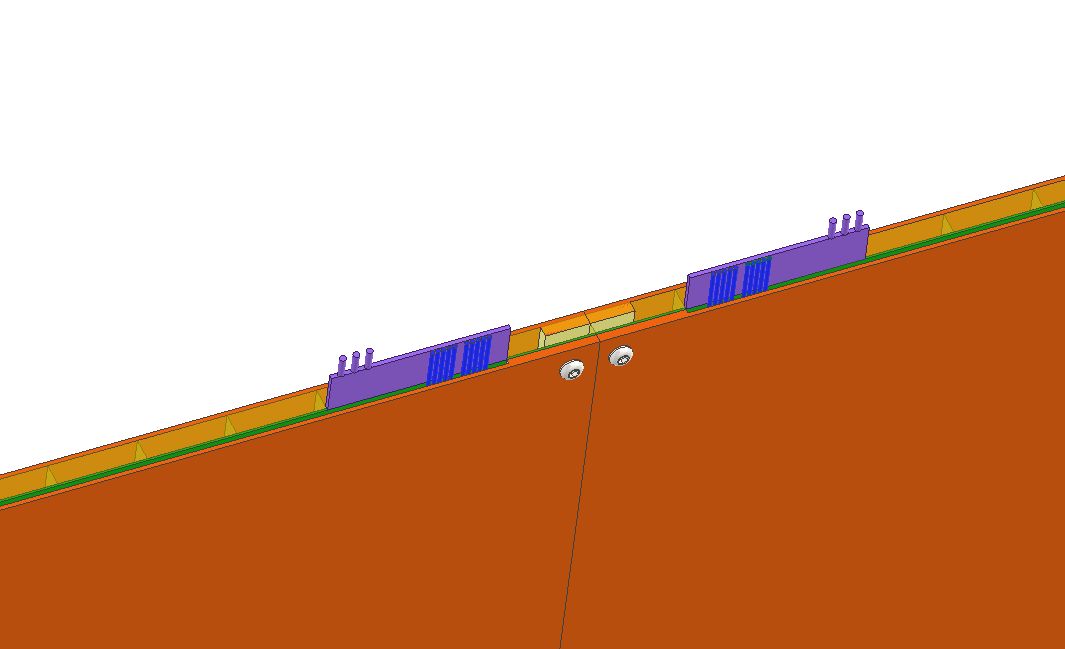 电缆汇总板（管理板）  的尺寸为80mm×20mm
电路板引出三条直径为3毫米的电缆
HCAL端部灵敏层的设计
端部 HCAL
端部HCAL总共有 3072*2 boxes , 1115136*2 玻璃闪烁体
端部电缆总数量为  4608*2
HCAL端部灵敏层的设计
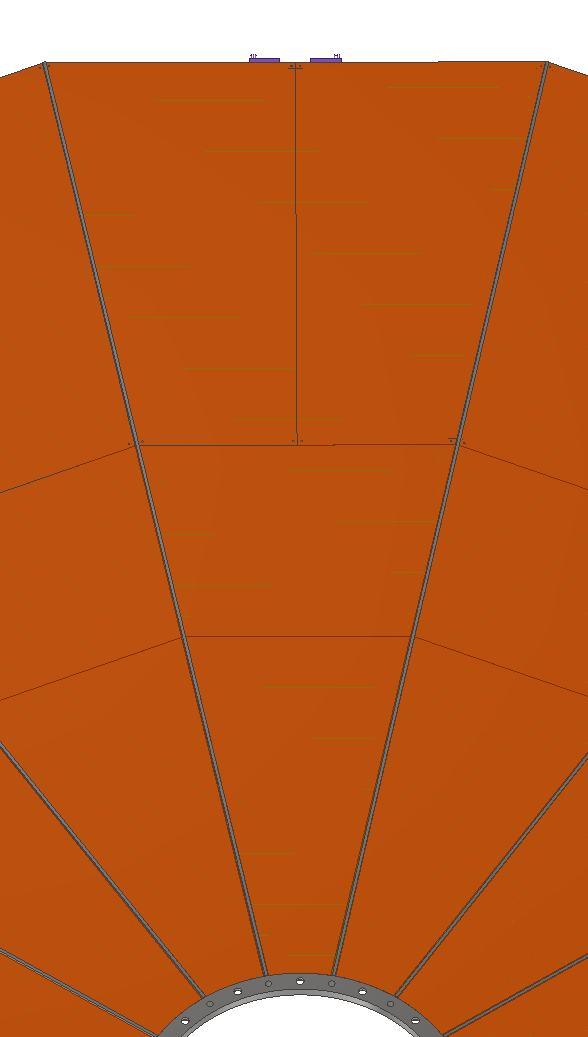 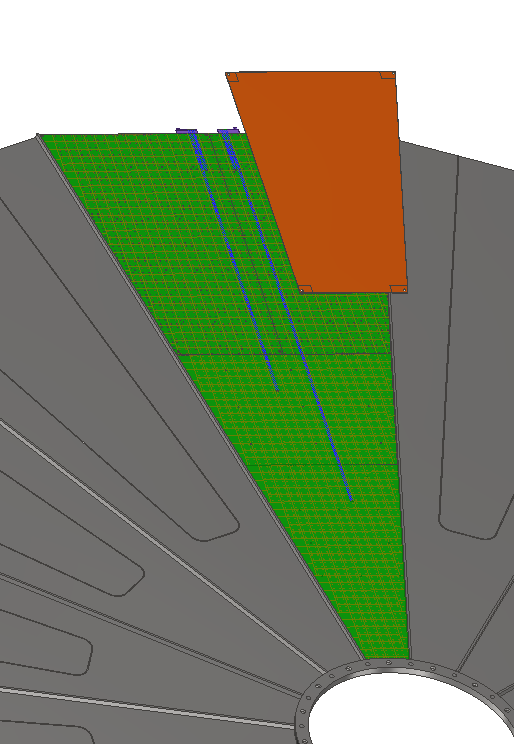 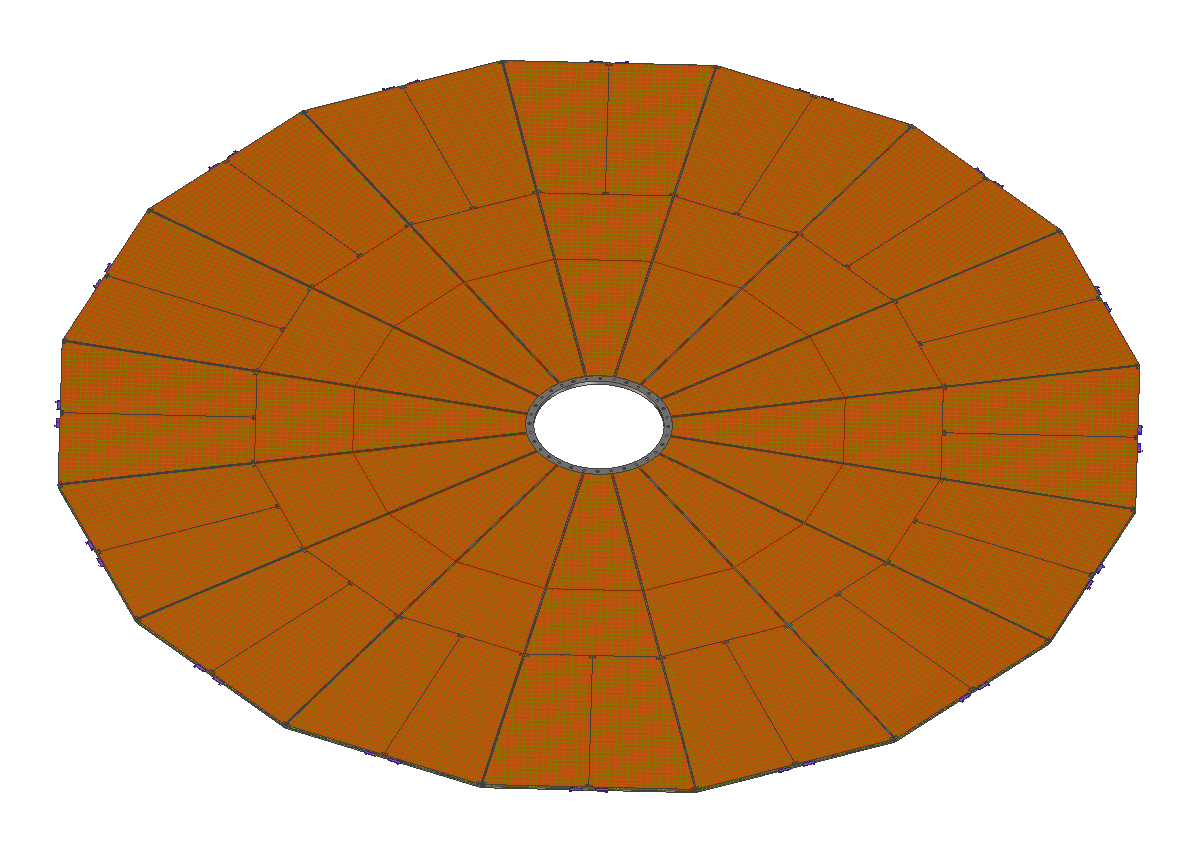 这些盒子分布在吸收体平板上，一层吸收体被分为16个区域，每个区域有4个盒子。每个区域有筋板隔开
HCAL端部灵敏层的设计
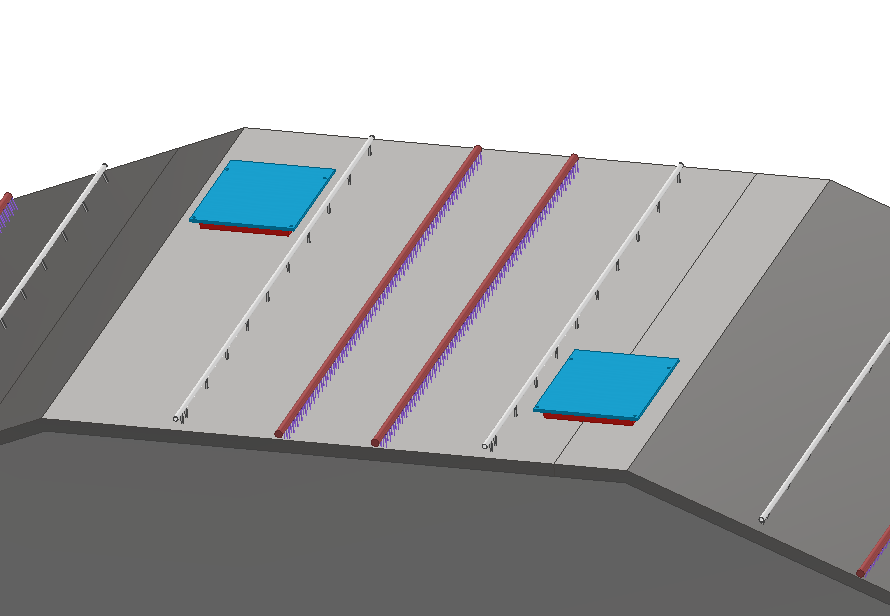 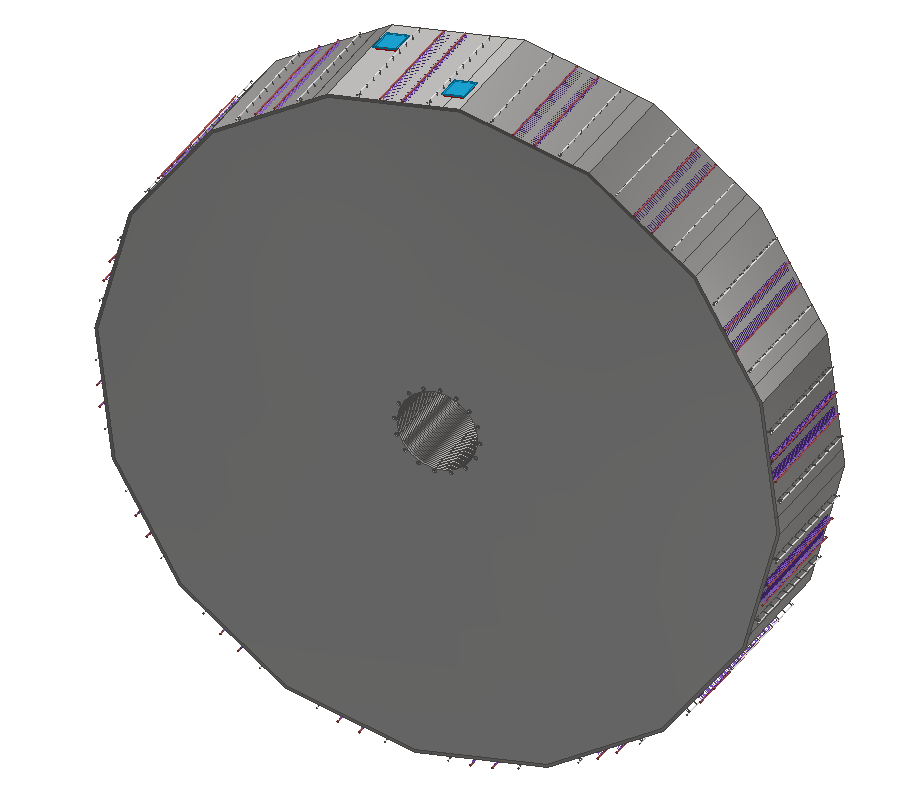 每个区域模块配备两个管理板，每个管理板连接三条电缆。这些电缆被捆扎在一起，并布线至端盖量热计外部。1/16的区域共包含（48×3×2=288）条电缆。
Water pipe
Cable summary
Cable summary
Water pipe
HCAL端部灵敏层的设计
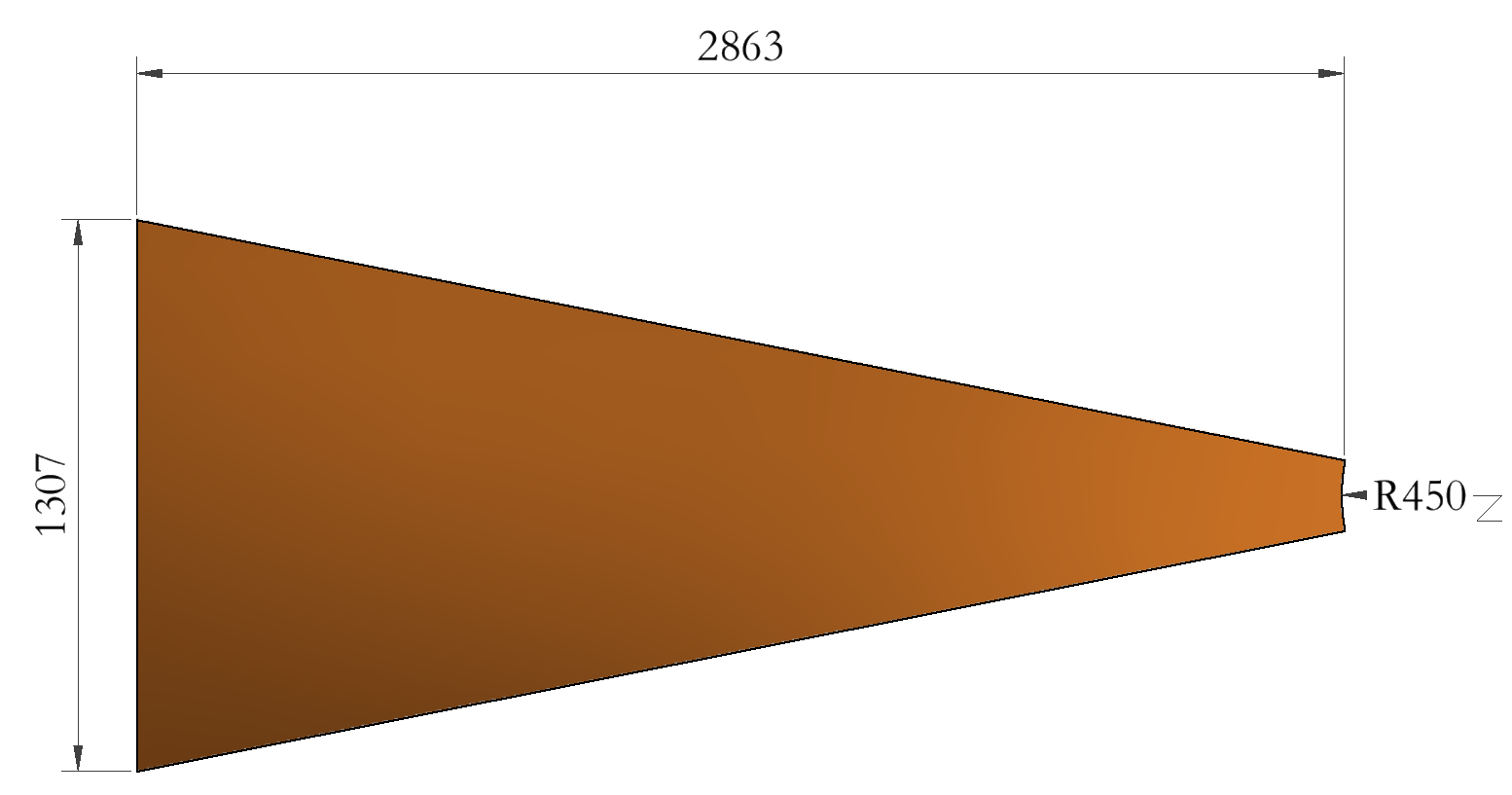 灵敏层强度校核
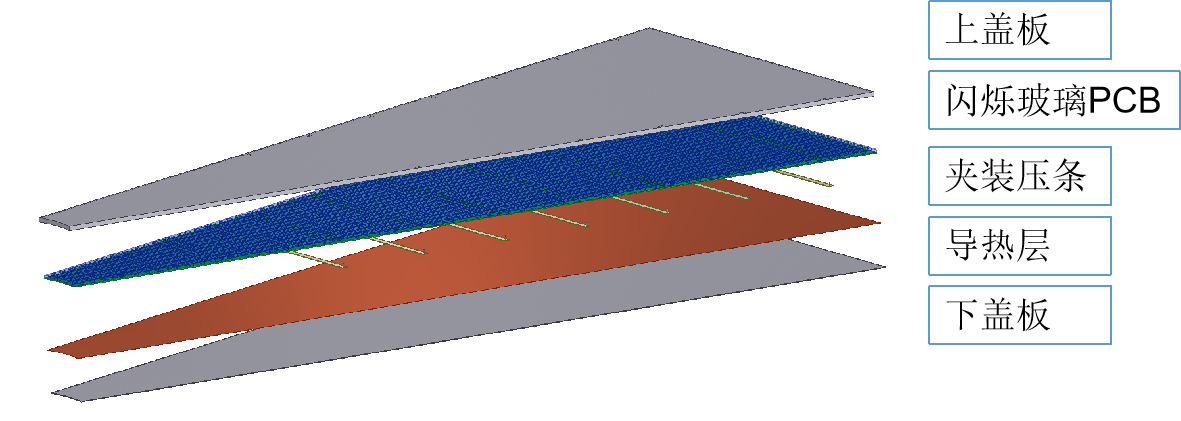 两端支撑
水平放置
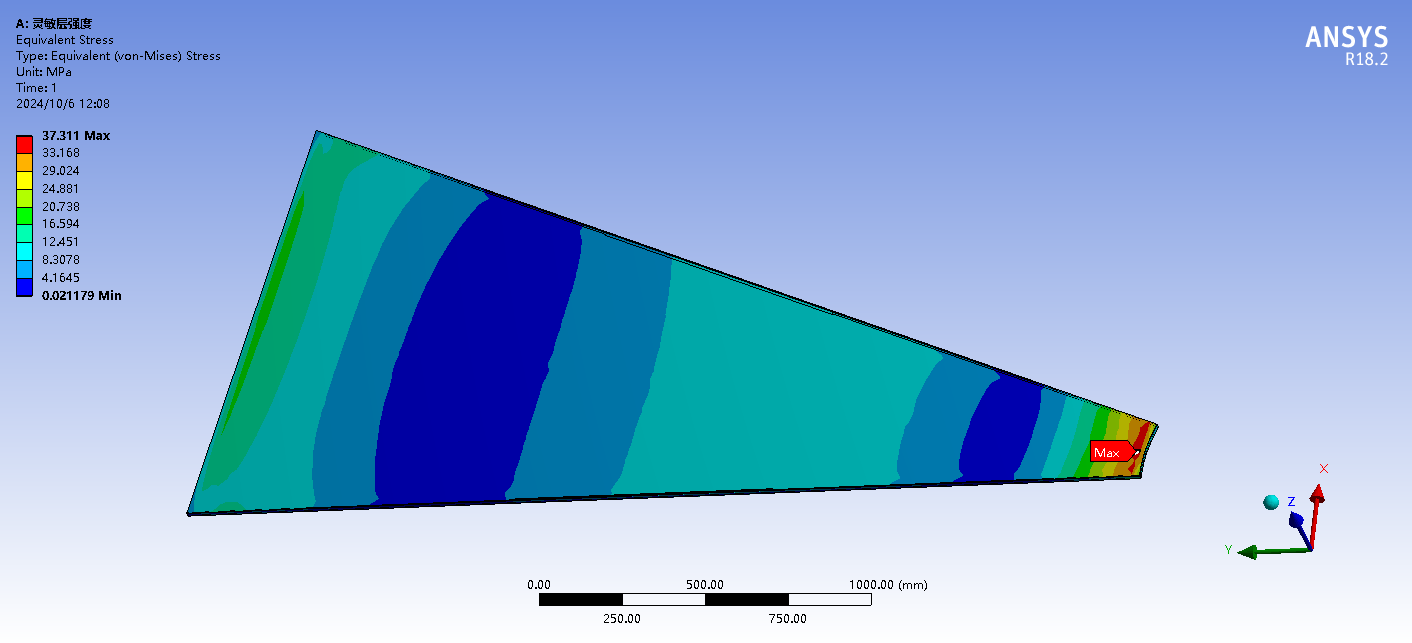 建模边界条件：

玻璃闪烁体弹性模量：132GPa  泊松比   0.29   密度：6g/cm^3
PCB板弹性模量：2.5Gpa    泊松比  0.19   密度 2g/cm^3
壳体和压板材料为 不锈钢
灵敏层两端两端为固定约束
最大应力37MPa，最大应力位置在窄端的端部。

存在的问题，需要试验测量玻璃的许用应力是多大。
HCAL端部水管排布
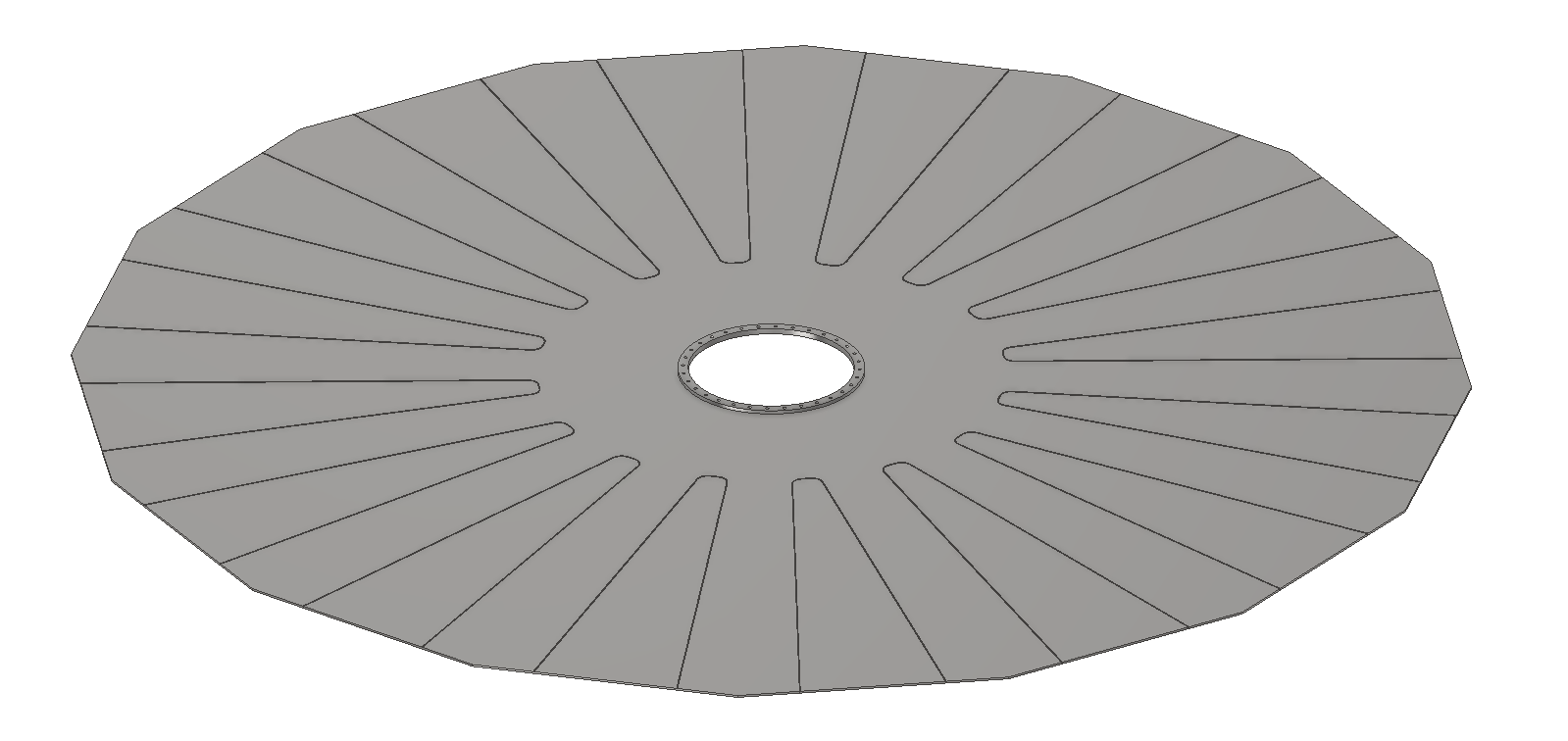 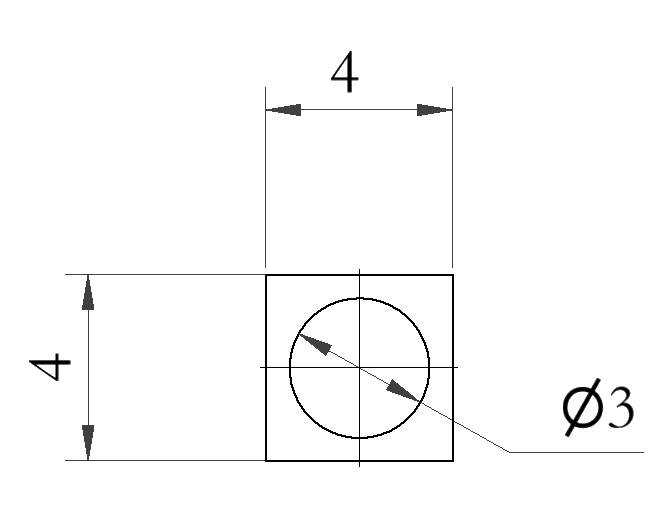 按照每个玻璃闪烁体平均15mW计算。每个端部闪烁体总数量为1115136个，因此单个端部探测器发热功率为16.7Kw，两个端部发热功率为33.45Kw。


进出口水温没有特别要求，暂时设定进出口水温为25度。进出口水温小于1度。
吸收体内水冷管尺寸
出水口
进水口
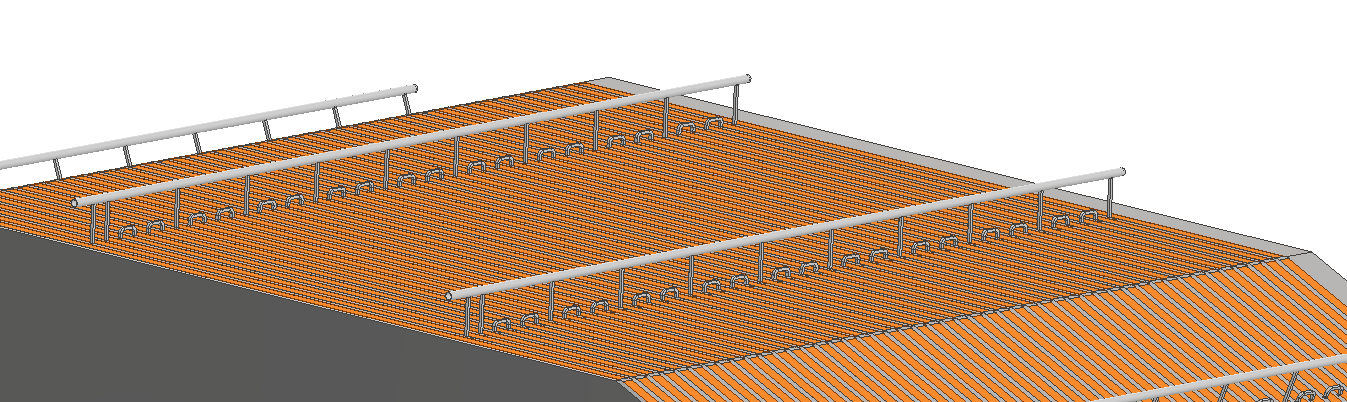 住水冷管，外径12mm
内径10mm。
16个区域 16条进水管，16条出水管，水管外径12mm。
HCAL端部水管排布
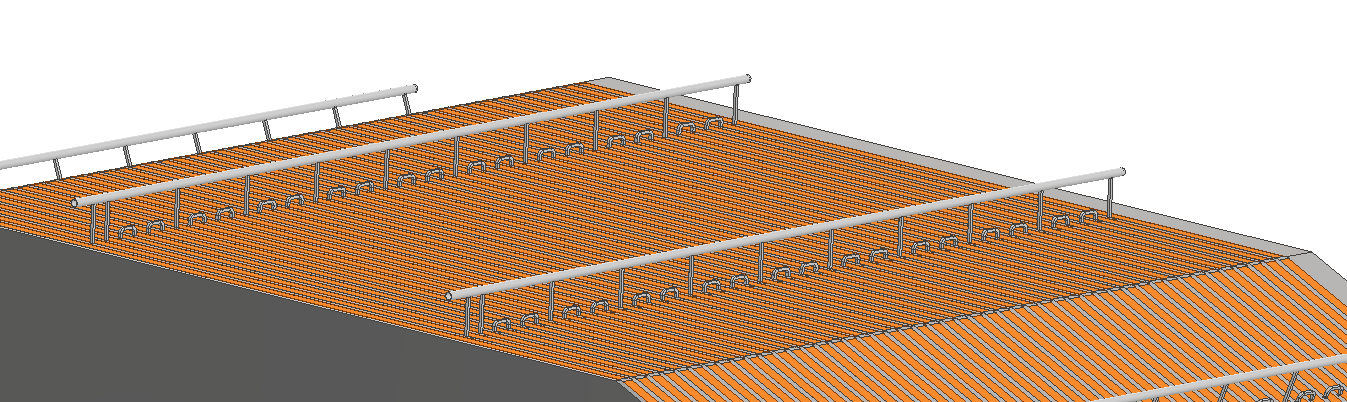 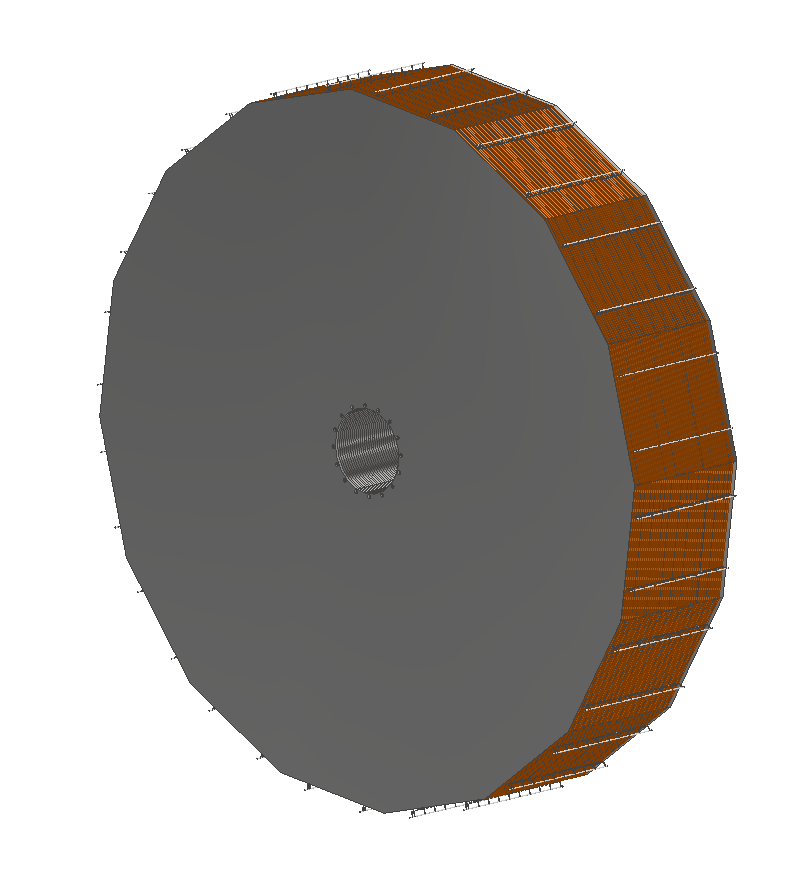 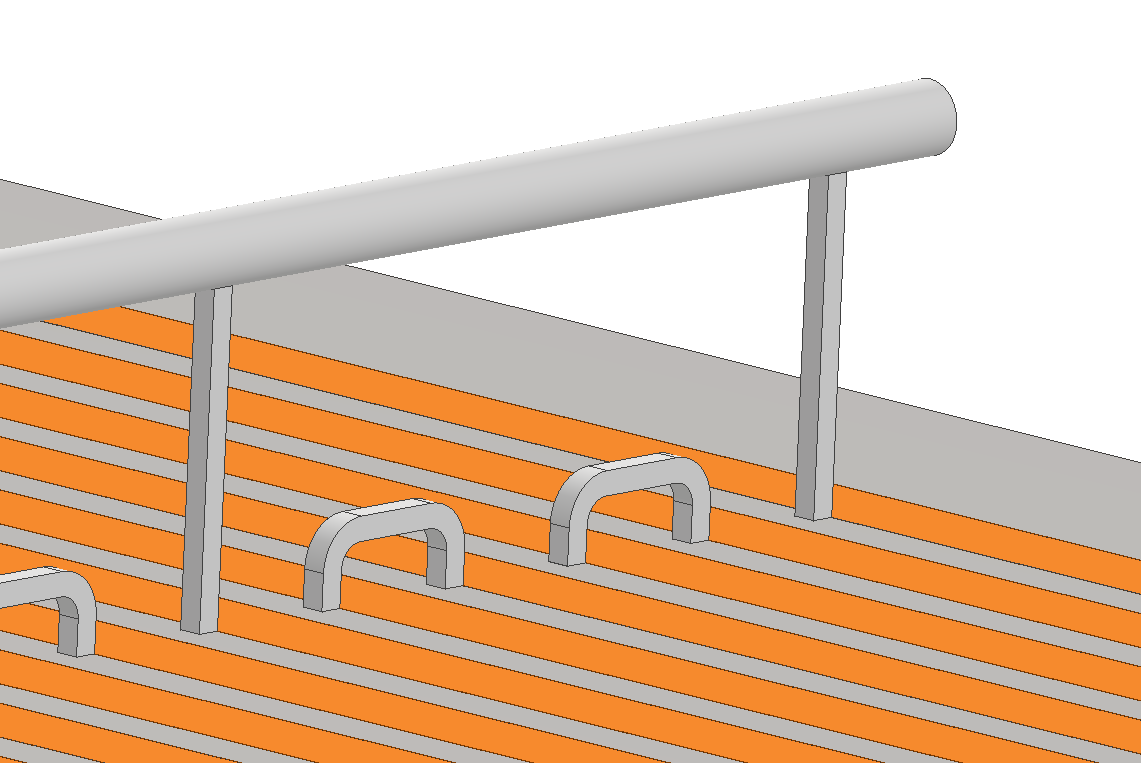 5层吸收体串联为一个水路，水管内径为3mm，总水管的并联水路有11条，总水管内径11mm，外径12mm。
未来的研究方向
优化更加高效的冷却方案，风冷？热传导冷却？

更加详细和优化的结构设计

更加高效的组装方案，组装工装。